POLLEC 2021 :
Comité d’Accompagnement
Eclairage (thématiques 1 et 2)
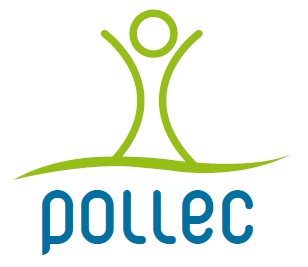 Ordre du jour
Tour de table
3
TOUR DE TABLE 

Commune
Projet développé (éclairage mobilité douce ou abords de bâtiments, monuments, sites naturels)
Etat d’avancement (CSC, bon de commande, mise en œuvre, réception définitive)
4
modalités de prolongation de P20
5
Prolongation POLLEC 2020
report de la fin du subside POLLEC 2020 investissement au 30 juin 2024 
Rapport final à remettre au plus tard le 31 décembre 2024
suppression de l’échéance pour l’attribution des marchés liés aux projets d’investissement
6
visites virtuelles
7
VISITES VIRTUELLES

POLLEC 2020 – Eclairage mobilité douce
Jodoigne
POLLEC 2021 - Eclairage abords des bâtiments, monuments, sites
Burdinne
8
Freins majeurs
9
FREINS MAJEURS

Délais trop courts pour procédure administrative
Manque de moyen en personnel pour mettre le projet en œuvre
Coordination de la transversalité
Problématique procédures spécifiques aux zones classées
Délais de mise en œuvre non respectés par GRD
Pénurie de composant
Inflations des prix des matériaux
10
FREINS MAJEURS

Définition du contexte par le CPC sélectionné (3 minutes)
Possibilité de poser 1 question d’éclaircissement par personne
Le CPC sélectionné a 1 min pour réexpliquer
Propositions de solutions
Synthèse des solutions par le CPC sélectionné (3 minutes)
11
Facteurs de réussite
12
Facteurs de réussite

Collaboration avec le GRD
Collaboration entre les parties prenantes
Le GRD est en charge du dossier
Un seul prestataire donc plus facile pour les marchés publics
Visibilité que ce projet peut avoir
13
Points clés
14
POINTS CLES
Dossiers faciles à gérer administrativement car c’est le GRD qui gère le projet
Remise en question de la pertinence des projets d’éclairage de mobilité douce avec l’obligation d’éteindre l’éclairage public par ORES, y compris l’éclairage intelligent, après 24h. 
Pas de recul actuellement sur l’impact de l’éclairage sur la biodiversité. Existence d’une étude du SPW ARNE sur la suppression des points d’éclairage superflus en vue de protéger la biodiversité
Plan de relamping sur 10 ans par les GRD: RESA va plus vite car obligée de remplacer les lampes SODIUM à basse pression qui ne sont plus fabriquées.
Manque de modularité/granulométrie fine du GRD dans l’extinction/allumage de l’EP. ORES y travaille mais cela demande un travail plus complexe car il faut travailler au niveau des cabines HT et il y en a plusieurs
15
Etude sur la biodiversité
Prix élevé de ces études (entre 14-25k€ pour Comines Warneton. Finalement choix de travailler avec des petites associations locales.)
Quid du canevas à respecter? Quel contenu obligatoire? La RW ne propose pas de CSC. Comines peut partager son CSC.
Communication
Eghezée: aucune communication tant que le dispositif d’éclairage intelligent n’est pas installé 
Jodoigne: communication au démarrage du chantier, Communication sera refaite au moment de la semaine de la mobilité
16
Frein majeur discuté: coordination de la transversalité
Facteurs de réussite: 
discuter avec les services communaux concernés
besoin d’éclairage pré-identifié dans le PCM en amont du projet
communication facilitée car les services ont l’habitude de  travailler en transversalité
important de clarifier les rôles et les responsabilités des services avec la validation du collège si nécessaire
17
Merci pour votre attention!
Contact:
f.pouleau@province.luxembourg.be
d.janssen@province.luxembourg.be  
conventiondesmaires@spw.wallonie.be 
Site internet : conventiondesmaires.wallonie.be